Федеральная служба по экологическому, 
технологическому и атомному надзору. Забайкальское управление Ростехнадзора
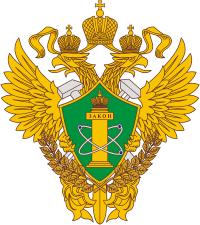 Участие Ростехнадзора в эксперименте по оптимизации                   и автоматизации процессов разрешительной деятельности,   в том числе лицензирования.
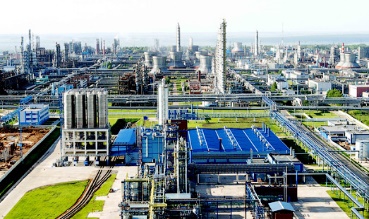 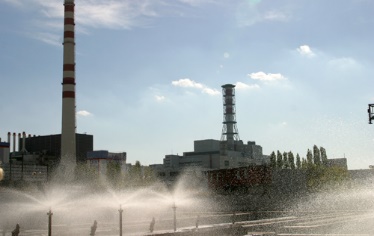 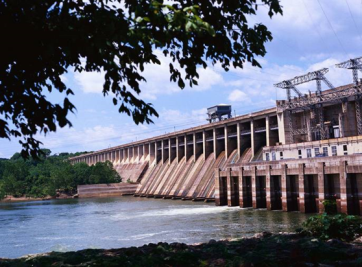 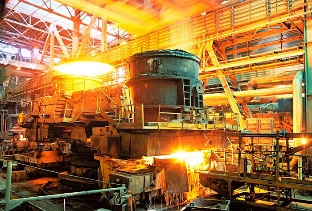 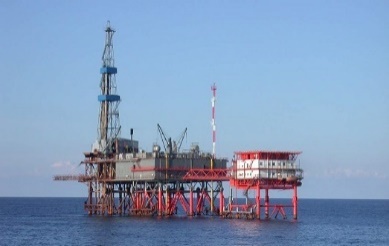 30 июля  2024 г.
Нормативное регулирование эксперимента, цели и задачи реализации проекта
Постановление Правительства Российской Федерации от 30.07.2021 г. № 1279 «О проведении  на территории Российской Федерации эксперимента по оптимизации и автоматизации процессов разрешительной деятельности, в том числе лицензирования»
Целями эксперимента являются автоматизация процессов лицензирования и разрешительной деятельности, создание и апробация механизма упрощения и ускорения подачи, приема, рассмотрения заявления и предоставления разрешения по результатам проверки заявителя на соответствие требованиям
ЗАДАЧИ
ПРИНЦИПЫ РЕАЛИЗАЦИИ
создание типовой формы подачи заявления;
реализация комплексной формы получения выписок из реестров лицензий и разрешений;
введение статусной модели для отслеживания этапов прохождения и проверки заявления лицензирующим (разрешительным) органом;
расширение видов сведений для межведомственного обмена;
создание единого реестра учета лицензий и разрешений (ЕРУЛ);
реализация формы внесения информации в ЕРУЛ для создания справочников в единой системе нормативно-справочной информации (ЕС НСИ);
интеграция с ведомственными информационными системами лицензирующих органов (ВИС ЛО) для получения проекта реестровой записи, прохождение форматно-логического контроля, присвоения уникального номера лицензии (разрешения) и направления его в ВИС ЛО;
ведение реестра записей о лицензиях (разрешениях) с целью аналитики реестрового номера записи о выданном документе и внесение сведений в ЕРУЛ;
создание сервиса сбора и ведения журналов ВИС ЛО в целях фиксации изменений в ЕРУЛ;
создание механизма сверки и верификации данных содержащихся в ВИС ЛО и ЕРУЛ с целью обеспечения качества данных.
обмен данными в электронном виде;
единый стандарт лицензирования и разрешительной деятельности;
использование механизмов и инструментов электронного правительства;
юридически значимая информация хранится в системе лицензирующего (разрешительного) органа;
интуитивно понятные и простые сервисы для пользователя;
единая точка учета всех видов лицензирования и разрешительной деятельности, выдачи реестрового номера лицензии и разрешения.
Ключевые эффекты от оптимизации и авторизации процессов лицензирования и разрешительной деятельности
Для государства:
стандартизация процессов лицензирования и выдачи разрешений;
сокращение мошеннических действий по выдаче лицензий и разрешений;
 повышение качества предоставляемых услуг;
снижение нагрузки на лицензирующие (разрешительные) органы, необходимой для проверки документов и запроса контрольной информации.
Для бизнеса:
единая точка подачи заявления в электронном виде;
сокращение сроков предоставления государственных услуг;
сокращение количества документов, предоставляемых заявителем;
сервис подписок на получение уведомлений об изменении статусов разрешительных документов партнеров/контрагентов;
возможность онлайн проверки статуса и наличия лицензий и разрешений партнеров/контрагентов.
Оптимизация сроков предоставления государственных услуг и перечня документов, предоставляемых заявителями для получения лицензий при подаче заявлений для получения государственных услуг
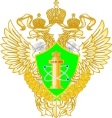 3
Оптимизация сроков предоставления государственных услуг и перечня документов, предоставляемых заявителями для получения лицензий
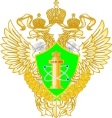 4
Государственные услуги, предоставляемые Ростехнадзором в рамках лицензионно-разрешительной деятельности, выведенные на ЕПГУ
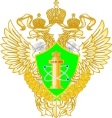 5
Государственные услуги, предоставляемые Ростехнадзором в рамках лицензионно-разрешительной деятельности, выведенные на ЕПГУ
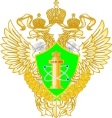 6
Спасибо за внимание!
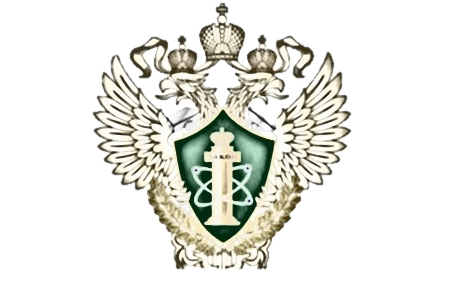 7